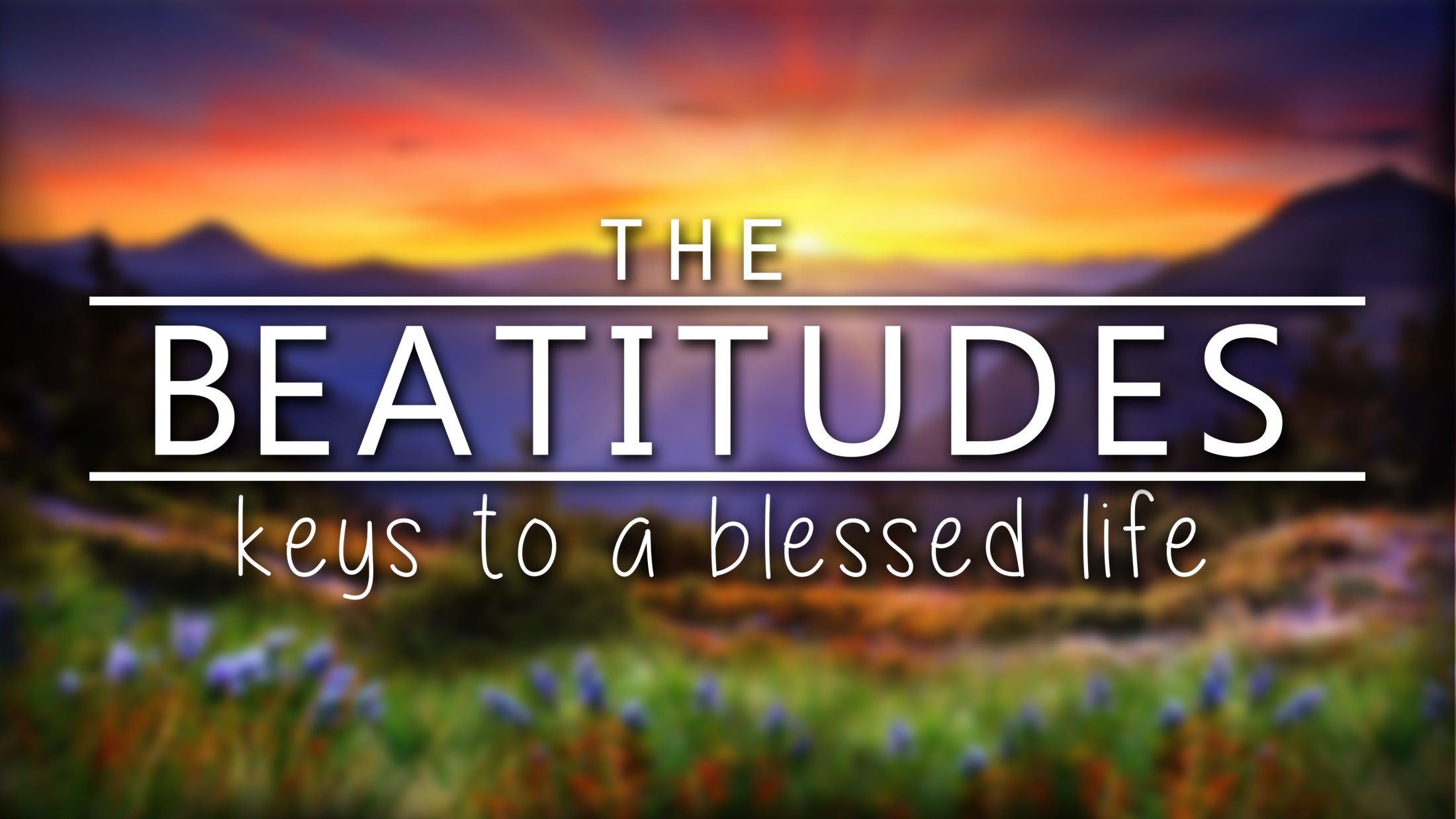 Matthew  5:10   (NLT)“God blesses those who are persecuted for doing right, for the Kingdom of Heaven is theirs.
God blesses you when people mock you and persecute you and lie about you and say all sorts of evil things against you because you are my followers. Be happy about it! Be very glad! For a great reward awaits you in heaven. And remember, the ancient prophets were persecuted in the same way.
Matthew  5:10   (NLT)“God blesses those who are persecuted for doing right, for the Kingdom of Heaven is theirs.
God blesses you when people mock you and persecute you and lie about you and say all sorts of evil things against you because you are my followers. Be happy about it! Be very glad! For a great reward awaits you in heaven. And remember, the ancient prophets were persecuted in the same way.
Eternal
rewards
1
Salvation is a reward
by grace alone
Ephesians 2:8-9    (new living translation)
God saved you by his grace when you believed. And you can’t take credit for this; it is a gift from God. Salvation is not a reward for the good things we have done, so none of us can boast about it.
Romans 8: 29-30   (new living translation)
For God knew his people in advance, and he chose them to become like his Son, so that his Son would be the firstborn among many brothers and sisters. And having chosen them, he called them to come to him. And having called them, he gave them right standing with himself. And having given them right standing, he gave them his glory.
2
God will justly
reward or punish
Matthew 11:22  (New Living Translation) 
“I tell you, Tyre and Sidon will be better off on judgment day than you.”

John 19:11  (New Living Translation) 
Then Jesus said, “You would have no power over me at all unless it were given to you from above. So the one who handed me over to you has the greater sin.”
Great White Throne Judgment
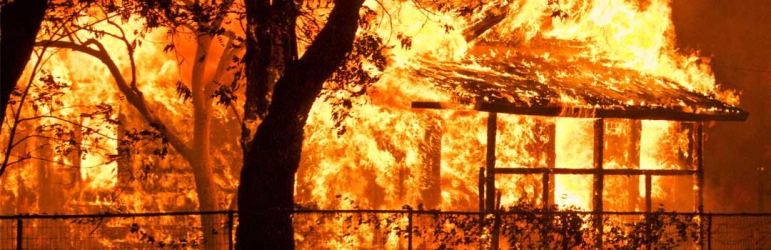 Revelation 20:12  (New Living Translation) 
And the dead were judged according to what they had done, as recorded in the books.
Matthew 6:6   (New Living Translation) 
“…pray to your Father who is in secret, and your Father who sees in secret will repay you.” 

Matthew 6:18, 20  (New Living Translation) 
And your Father, who sees everything, will reward you. ….But lay up for yourselves treasures in heaven, where neither moth nor rust destroys, and where thieves do not break in or steal…”
Judgement Seat of Christ
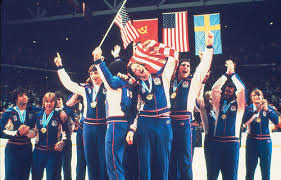 2 Corinthians 5:10  (New Living Translation) 
For we must all stand before Christ to be judged. We will each receive whatever we deserve for the good or evil we have done in this earthly body.”
3
There are degrees of
rewards
I Corinthians 3:11-15    new living translationFor no man can lay a foundation other than the one which is laid, which is Jesus Christ. Now if any man builds upon the foundation with gold, silver, precious stones, wood, hay, straw, each man’s work will become evident; for the day will show it, because it is to be revealed with fire; and the fire itself will test the quality of each man’s work. If any man’s work which he has built upon it remains, he shall receive a reward. If any man’s work is burned up, he shall suffer loss; but he himself shall be saved, yet so as through fire.
Were you Self controlled
Look for Jesus’ return
Loving and compassionate
exercise authority well
Wise use of TIME
How you Handled temptation
Were you Self disciplined
Read the Bible
Sacrifice for the glory of God
Suffered for Jesus
How you handled MONEY
DID YOU SHARE YOUR FAITH
4
Rewarded to
serve God
Revelation 7: 15-17     NLT
That is why they stand in front of God’s throne
and serve him day and night in his Temple. And he who sits on the throne will give them shelter. They will never again be hungry or thirsty; they will never be scorched by the heat of the sun. For the Lamb on the throne will be their Shepherd. He will lead them to springs of life-giving water. And God will wipe every tear from their eyes.”
Daniel 12:13   (NLT) 
“…and then at the end of the days, you will rise again to receive the inheritance set aside for you.”
Matthew 25: 21 (NLT) 
 “The master was full of praise. ‘Well done, my good and faithful servant. You have been faithful in handling this small amount, so now I will give you many more responsibilities. Let’s celebrate together!” Luke 19:17  NLT
‘Well done!’ the king exclaimed. ‘You are a good servant. You have been faithful with the little I entrusted to you, so you will be governor of ten cities as your reward.’
1 Corinthians 6:2-3 (NLT)
“Don’t you realize that someday we believers will judge the world? And since you are going to judge the world, can’t you decide even these little things among yourselves? Don’t you realize that we will judge angels? So you should surely be able to resolve ordinary disputes in this life.”
Ephesians 2:6   (NLT) 
"raised us from the dead along with Christ and seated us with him in the heavenly realms "
Sully Sullenberger
Don’t Lose Your Rewards
2 John 8  (NLT) 
Watch out that you do not lose what wehave worked so hard to achieve. Be diligent so that you receive your full reward.
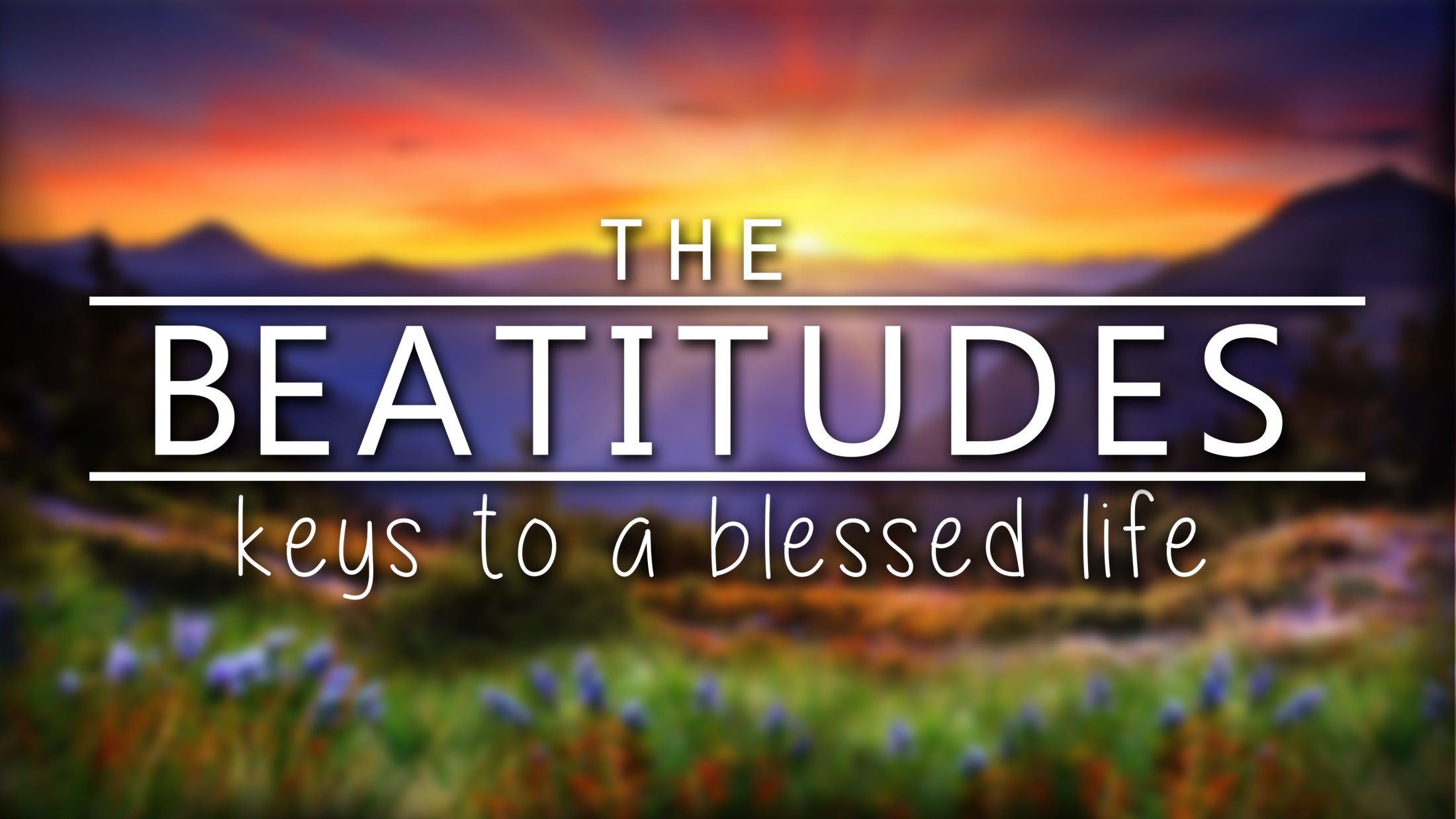